Пересмотр и разработка типовых учебных планов ОП резидентуры
Техническое задание
План по пересмотру и разработке ТУПлов ОП резидентуры
1. Проект ТУПла
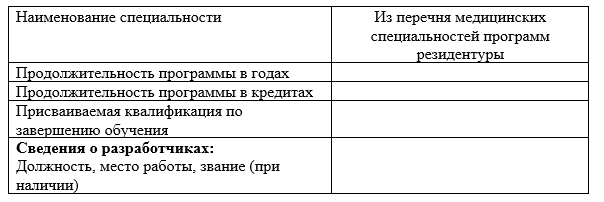 2. Форма типового учебного плана образовательной программы «Наименование»нормативный срок обучения – действующий (2-4 года)*
Перечень наиболее распространенных заболеваний и состояний, подлежащих диагностике и лечению
Практические навыки, манипуляции, процедуры
3. Форма типового учебного плана образовательной программы «Наименование»нормативный срок обучения – для ОП (5+1) и непрерывной интегрированной подготовки*
Перечень наиболее распространенных заболеваний и состояний, подлежащих диагностике и лечению
Практические навыки, манипуляции, процедуры
"Наименование по перечню медицинских специальностей программ резидентуры"
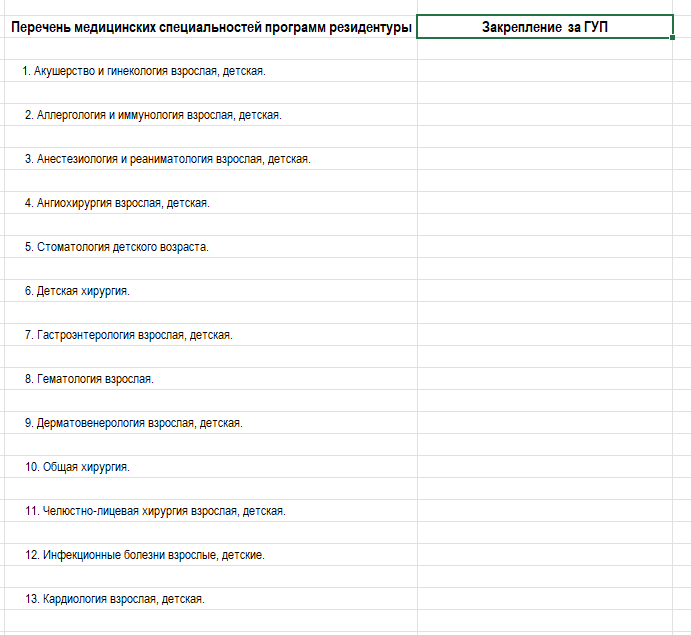 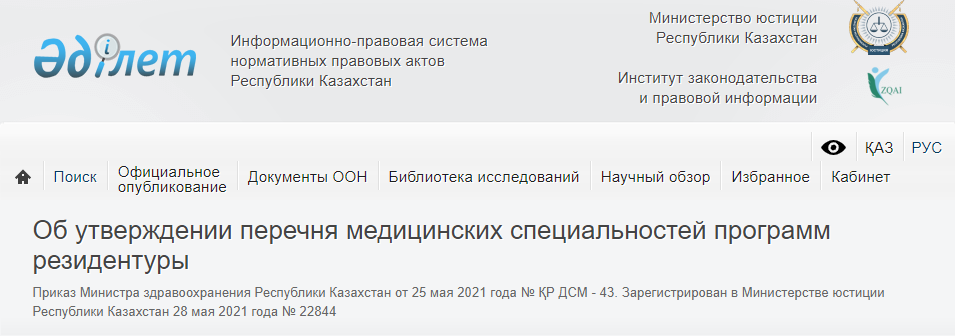 https://adilet.zan.kz/rus/docs/V2100022844
В приказе 49 специальностей, при необходимости внести предложения о новых специальностях в приказ и Номенклатуру;
Предложения, проблемы, вопросы выносить на обсуждение своевременно (от этого прием, контингент, госзаказ, рабочие места зависят).
Зам.председателя Секции ВОиПВО по резидентуре 
Досаева С.Т. подготовит перечень с закреплением специальностей, будет вести базу проектов и готовить материалы на заседание УМО.
Ресурсы для разработки ТУПлов ОП резидентуры
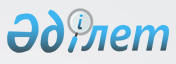 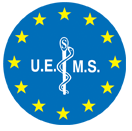 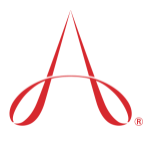 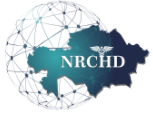 Ресурсы для разработки ТУПлов ОП резидентуры
Решения УМО от 8 декабря 2021г
1. Утвердить план работы над пересмотром ТУПлов ОП резидентуры.
2. Председателям ГУП клинических профилей представить проекты ТУПлов в Секцию высшего и послевузовского образования до 12 января 2022г
3. Председателю секции высшего и послевузовского образования представить проекты ТУПлов на заседание УМО, срок исполнения – январь 2022г.
Обсудить нужны ли ТУПлы по СД?!
Техническое задание
1) Пересмотреть или разработать ТУПлы ОП резидентуры согласно приказа МЗ РК от 25 мая 2021 года № ҚР ДСМ – 43 «Об утверждении перечня медицинских специальностей программ резидентуры»;

2) Разработать ТУПл для действующих сроков (2-4 года);

3) Разработать ТУПл (5-6 лет) в соответствии с международными сроками обучения с указанием источников.
Оперативное решение вопросов
В чаты ГУПов включить зам.председателя Секции ВОиПВО по резидентуре Досаевой С.Т. – все вопросы в чаты ГУП;
Проекты ТУПлов обсудить в формате круглых стологов с привлечением всех заинтересованных лиц и организаций.